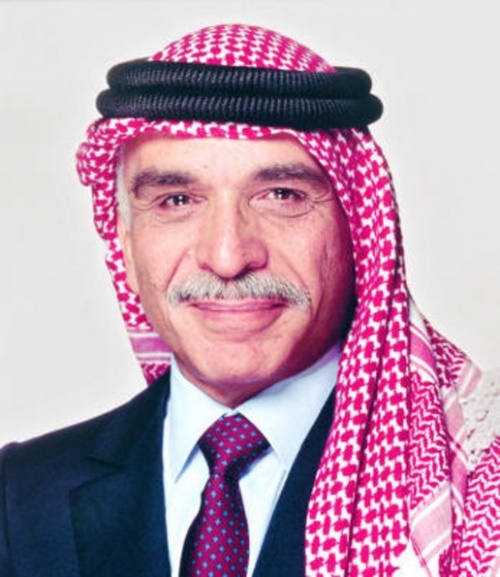 الملك الحسين بن طلال
الطالب : منير بوشه
الصف الخامس "و"
1
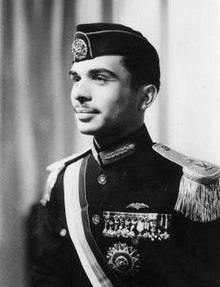 الملك الحسين بن طلال
ولد الملك حسين بن طلال في عمان في 14 /11/ 1935

تلقى تعليمه العسكري في بريطانيا.

أعلن ملكا عندما كان عمره 17 عاما .

توج ملكا في 2 /5 /1953.
2
أهم انجازات الملك الحسين بن طلال :
كان الملك الحسين يتطلع دائما لخدمة الشعب الاردني و النهوض بالدولة الاردنية ، فحقق تطورات كبيرة في جميع المجالات الاقتصادية ، العمرانية ، العلمية و الثقافية  .

تعريب قيادة الجيش عام 1956.

انتصار الجيش الاردني في معركة الكرامة عام 1968.
3
أهم لقب للحسين و أهم أقواله:
لقب الملك الحسين بن طلال بالملك الباني : لأن الاردن حقق تطورا كبيرا في مختلف المجالات  ( التعليم ، الصناعة ، التجارة ، الطرق و المواصلات)

من أهم أقواله : الأنسان أغلى ما نملك !
4
وفاة الملك الحسين بن طلال :
كان يوم 7/2/1999 يوما حزينا لجميع الأردنيين و جميع العالم  ، توفي الملك الحسين نتيجة المرض .
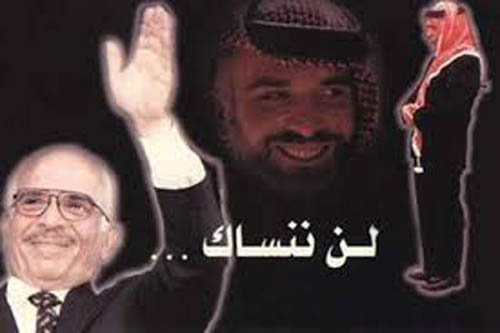 5